Module 4: The vacillating Giant
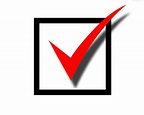 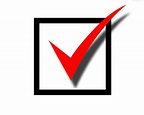 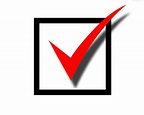 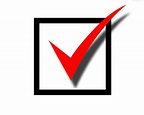 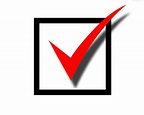 1
American History
Talk 29: Great Depression and New Deal (1929-1938)
Part three
The opposition ….left and right
Huey Long …the Trump of the Left
Louisiana Governor
(1928-1932), Senator
1932-1935
Huey Long (1938
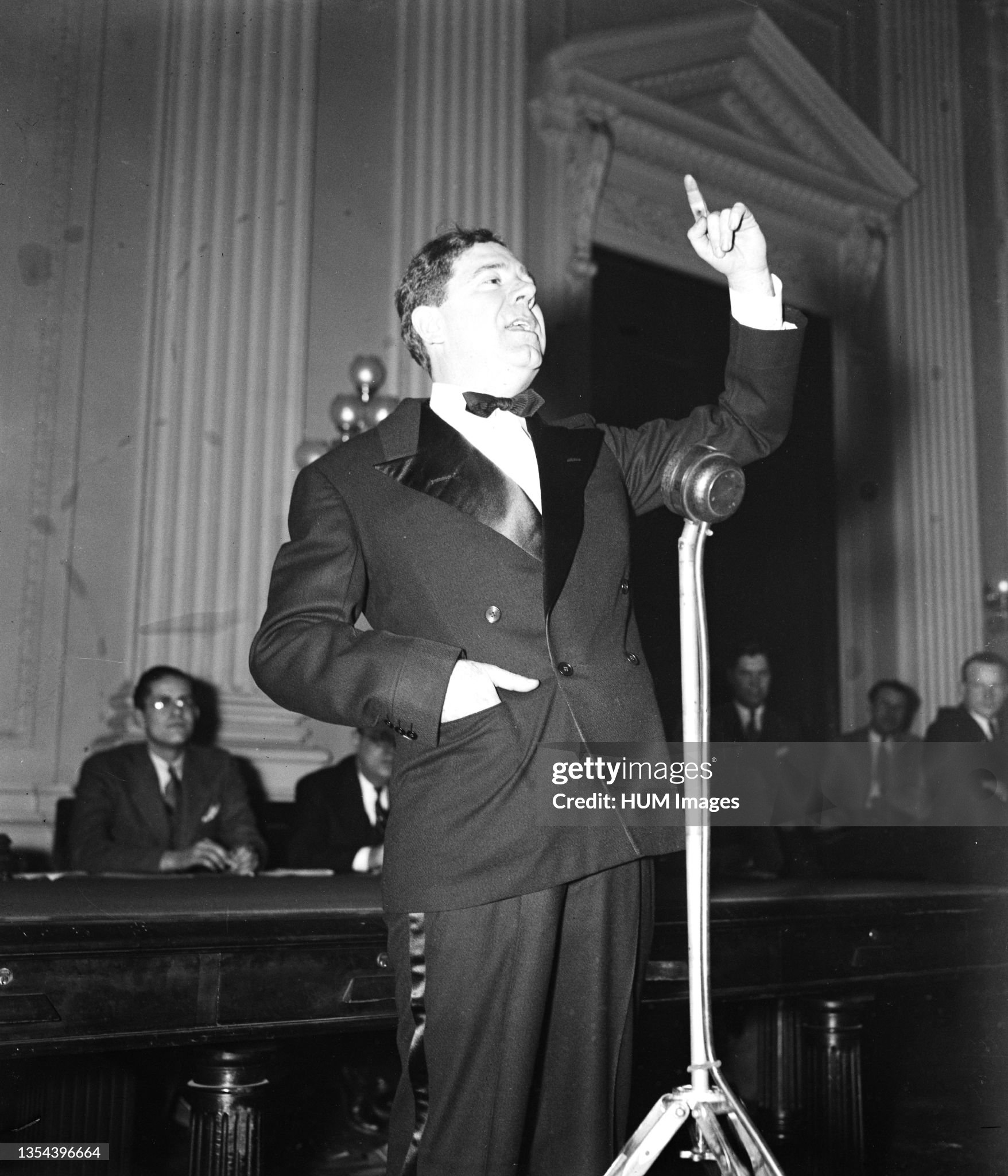 Impoverished family
..travelling salesman
..law school
..state politics
Committed to poor
..all poor (white/black)
..white supremacist
..anti corporations
…wins class actions
“Every man a king,
But no one wears
The crown”
“Share the Wealth Plan”
Dictator of Louisiana 1928-1932 (“I am the constitution”)
Public works programmes, school books, roads, hospitals
Use of patronage & intimidations (incl.kidnapping), exortion, kidnapping
As Senator
Supports New Deal not radical enough.. Protecting the rich. Side-lined 
Runs Louisiana remotely….bans local opposition, crime to criticise
 “Share the Wealth Plan“
Cap fortunes at $100 million, income at $1 million
$5,000 grant to everyone…plus guaranteed annual income
Considers running against FDR 1936
Assassinated 1935….son of judge subject to gerrymandering…
……………”I can’t die now I have so much to do”
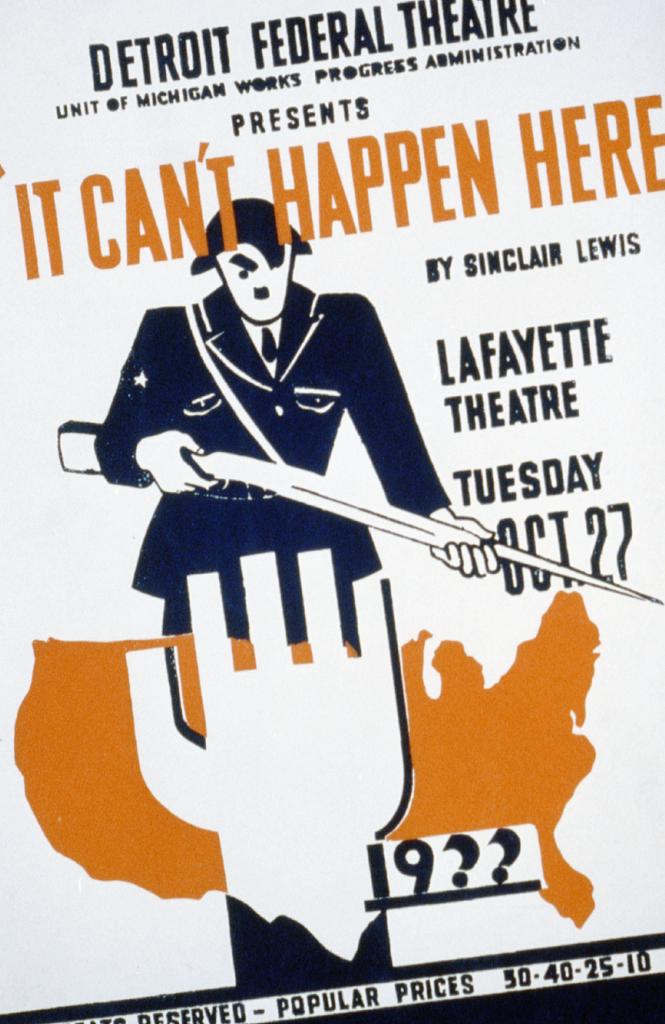 Father McLaughlin: “the Radio Priest”
Father McLaughlin 1938
Canadian Catholic
Migrates to Detroit
Radio Show….30 million listener
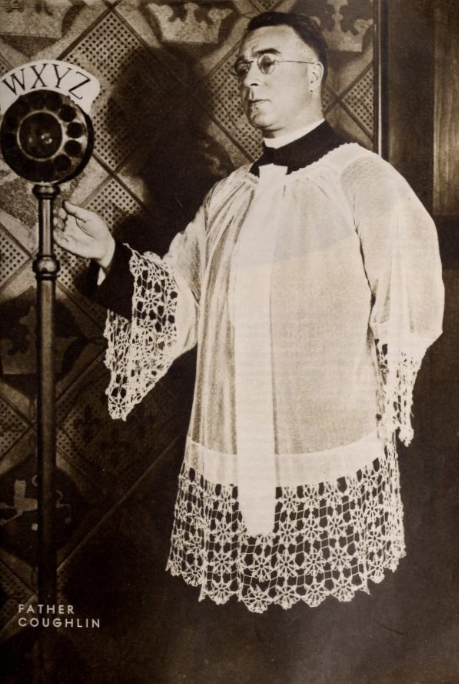 Support FDR 1933-1936
….anti rich, pro workingman
…anti Klan,
 ..anti Communism/ anti capitalsi
Rejects FDR 1936
….Jewish conspiracy
….Anti Semitic Newspaper
…supports Nazi Party
Disowned by church, silent during war
…..repents before death 1974
The New Deal’s Biggest Threat !
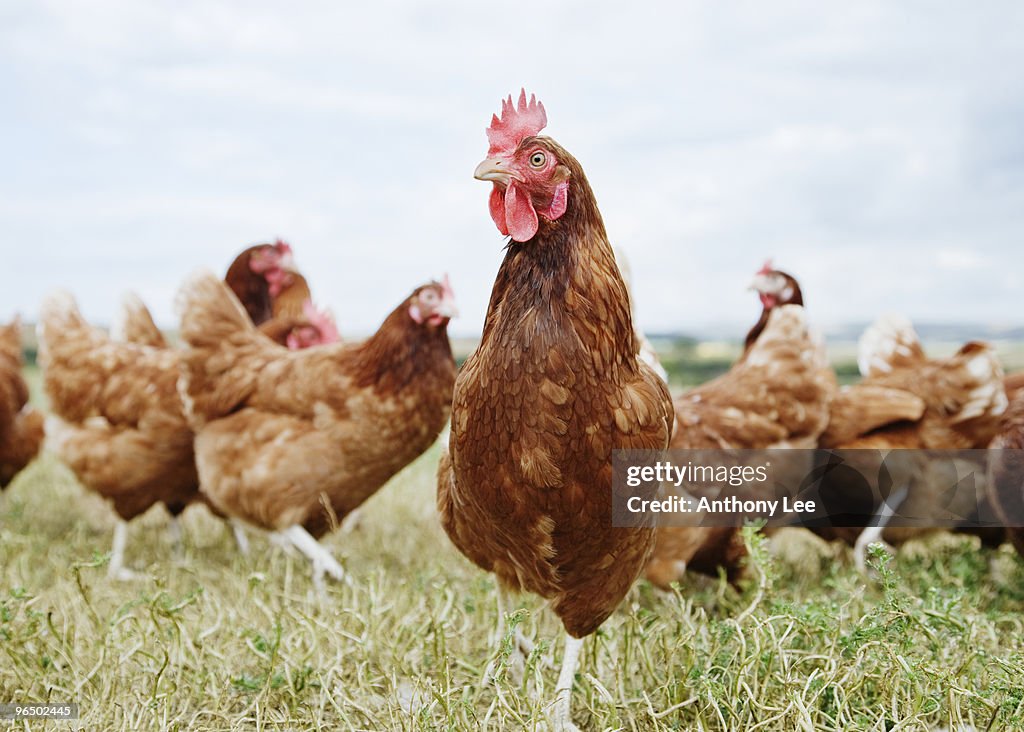 ”Sick Chicken Case” ( Schechter Poultry vs USA)
Scheckler Brothers 
Jewish poultry farmers New York State
Required by NIRA to comply with regulations sorting & pricing sale of live chickens
Violate law…sued…appeal to Supreme Court 1935

Ruling: 
Government over-reach of power vs states and industry
NRA “Unconstitutional”
FDR vs Supreme Court
Chief Justice Brandeis: “This is the end of this business of centralization, and I want you to go back and tell the president that we’re not going to let this government centralize everything. It’s come to an end.”

FDR Response: “horse and buggy” Court…threatens to “pack Court
Attack on New Deal Programmes
Threatens to “pack court”
Court “enemy of the People”
Court backs down:
 …continued conflict on Constitution continues….today
Re-election and 2nd New Deal
Re-election and Second New Deal
Confidence returned, 
........GPD increases 50% from 1933, unemployment drops from 25% to 15%

FDR dissatisfied …wants more Social Change….and balanced budget
 Positions himself as defender of working man….
(The rich) are unanimous in their hate for me — and I welcome their hatred."
Wins re-election in 1936: landslide 60% 

Second New Deal 1936….a muddle
Boosting economy: Social Security + Work Progress Administration
Shrinking economy/ reducing debt..higher taxes + regulations
WPA ….1936-1943
Investment in direct government employment
7% of GDP , 3 million employed directly by government
Infrastructure expansion 10,000 bridges, 600,000 miles of roads road, bridges, parks, 
Pay below industry standard…employer of last resort

“Federal Project One”: public investment in arts, libraries, theatres, painting, culture…”art for everyone”

Compromises….to retain “white” support….White preference
 ….keeping the “Solid South” Democratic
Federal Government becomes US largest employer
…..offsets higher taxes & unemployment rise to 20%.. falls back to 15%
Selling the New Deal
Social Security ( Germany 1880, UK 1907)
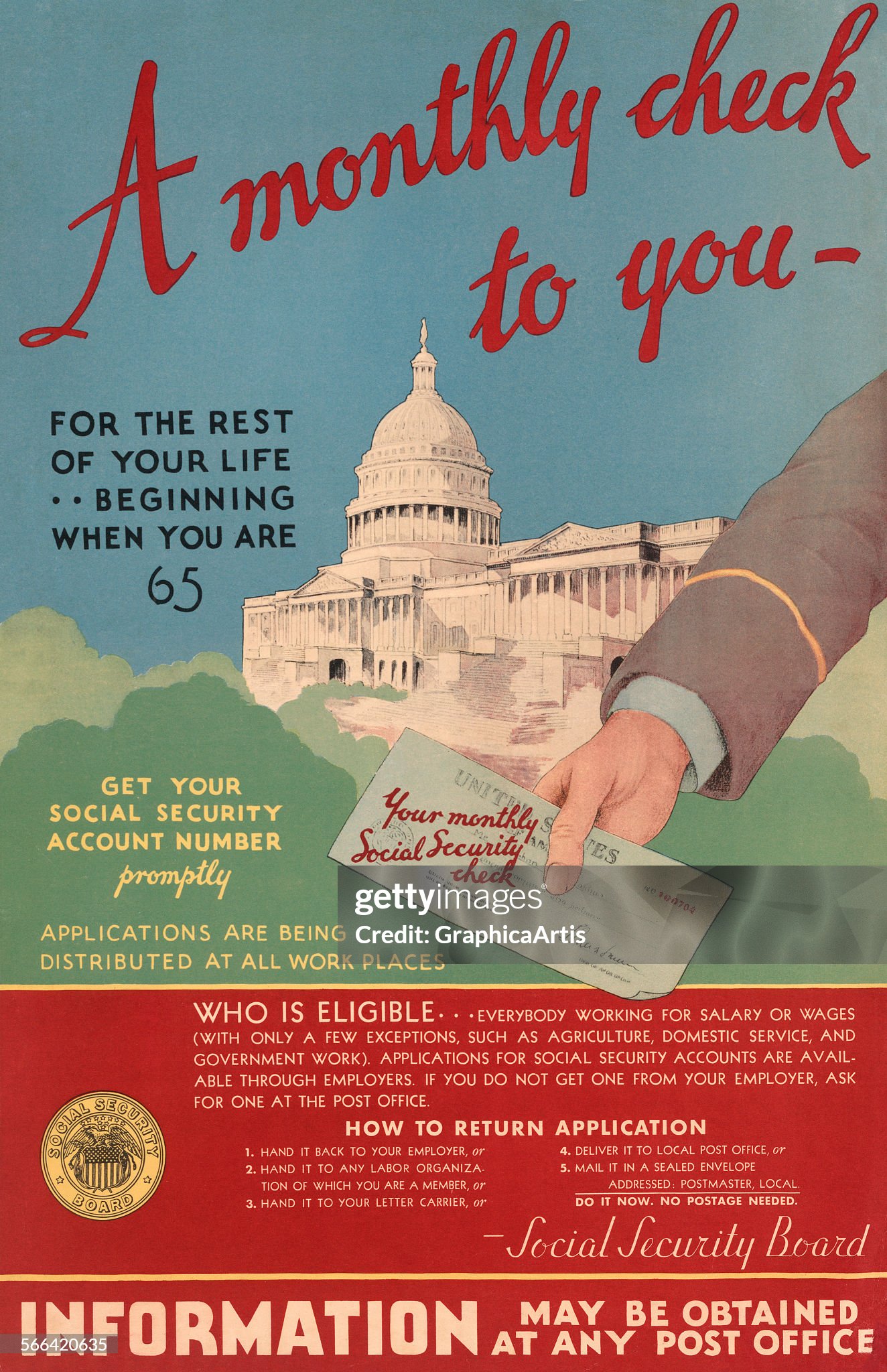 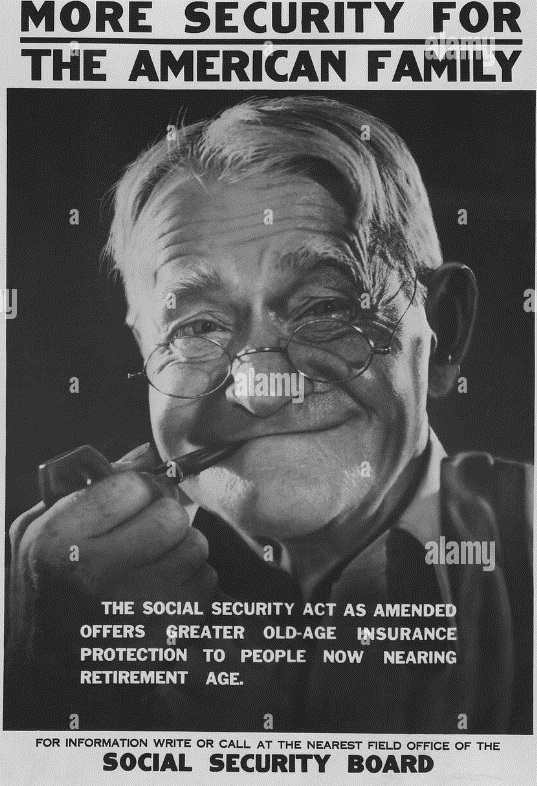 Work Progress Administration
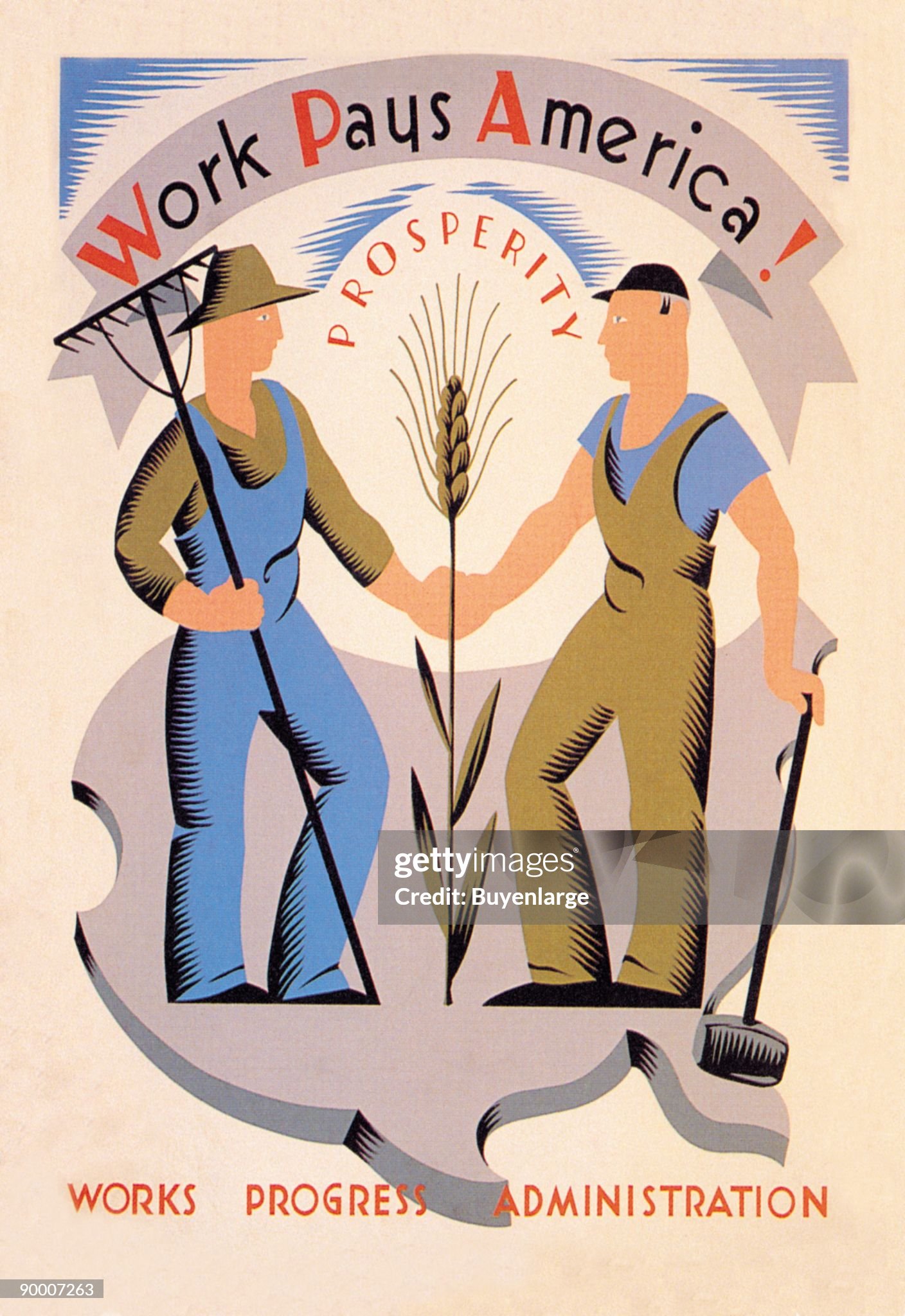 WPA : Artists employed by Government
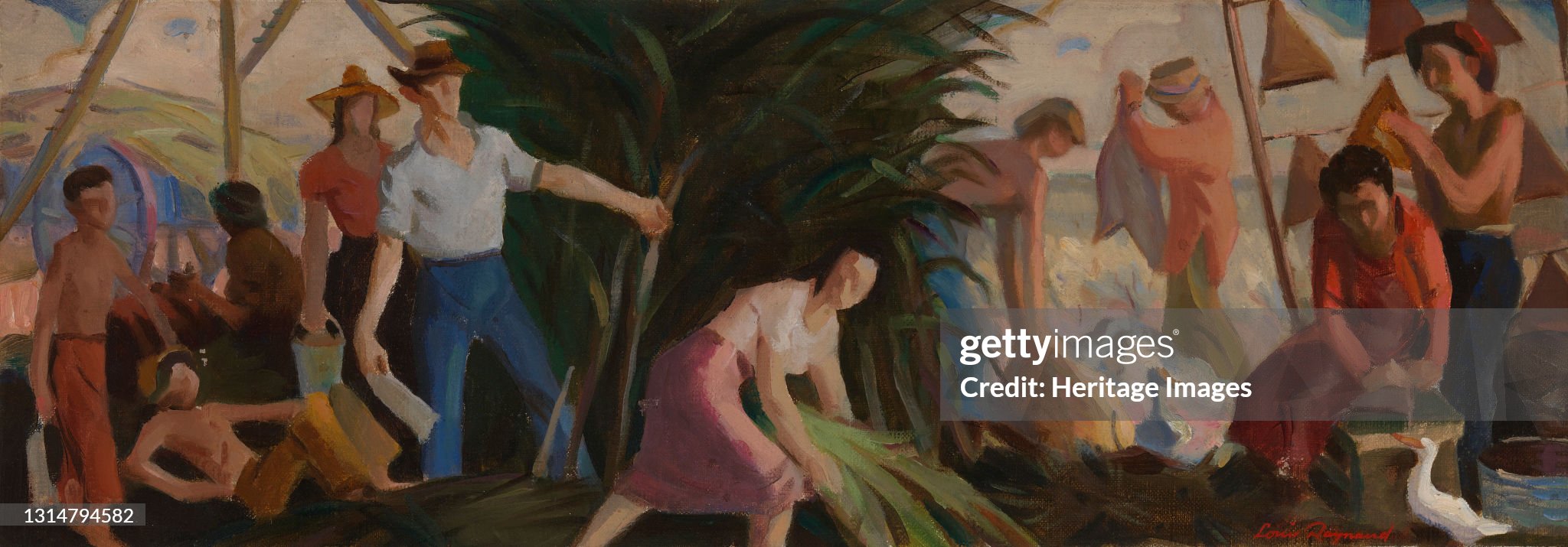 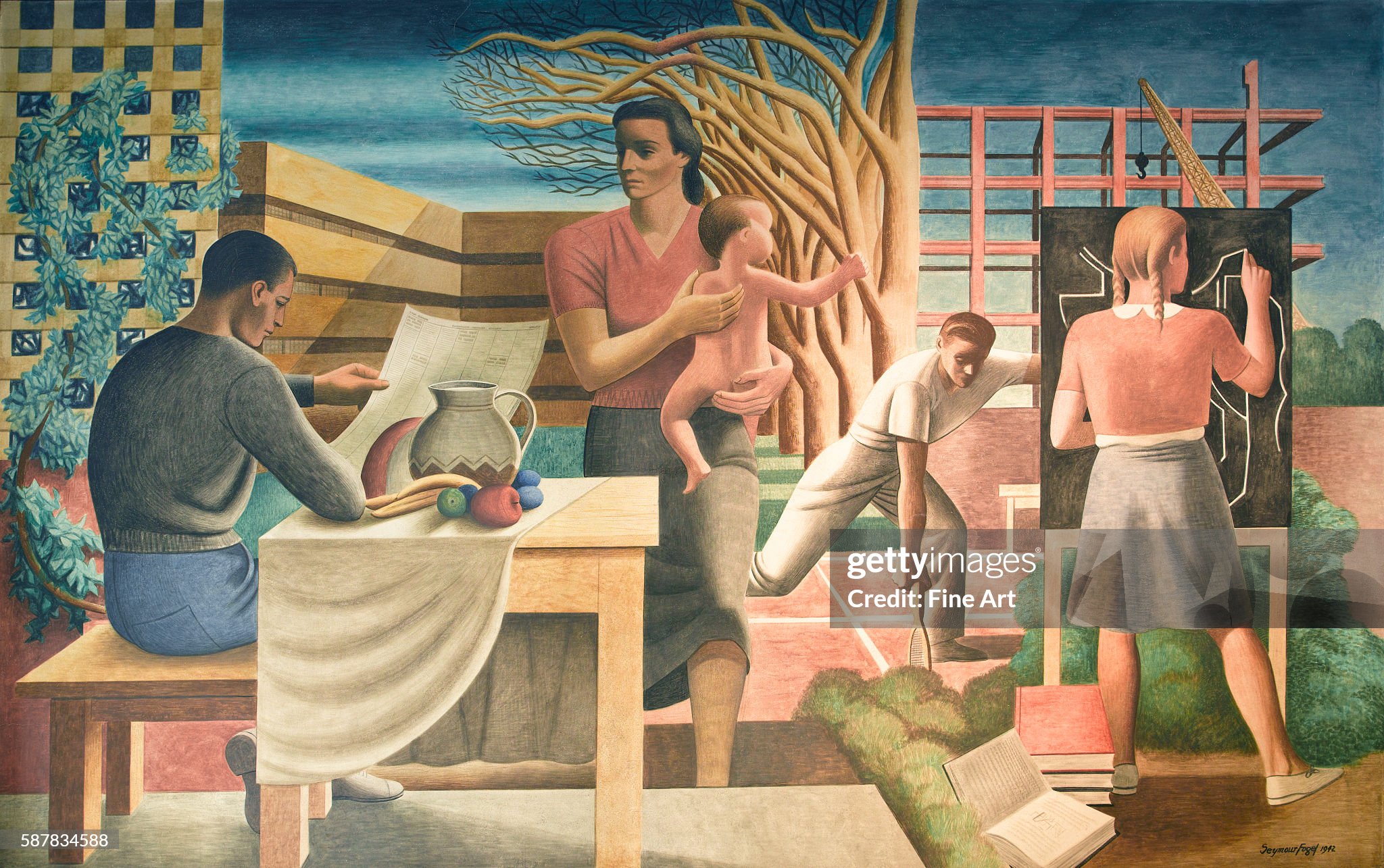 CCC Propaganda
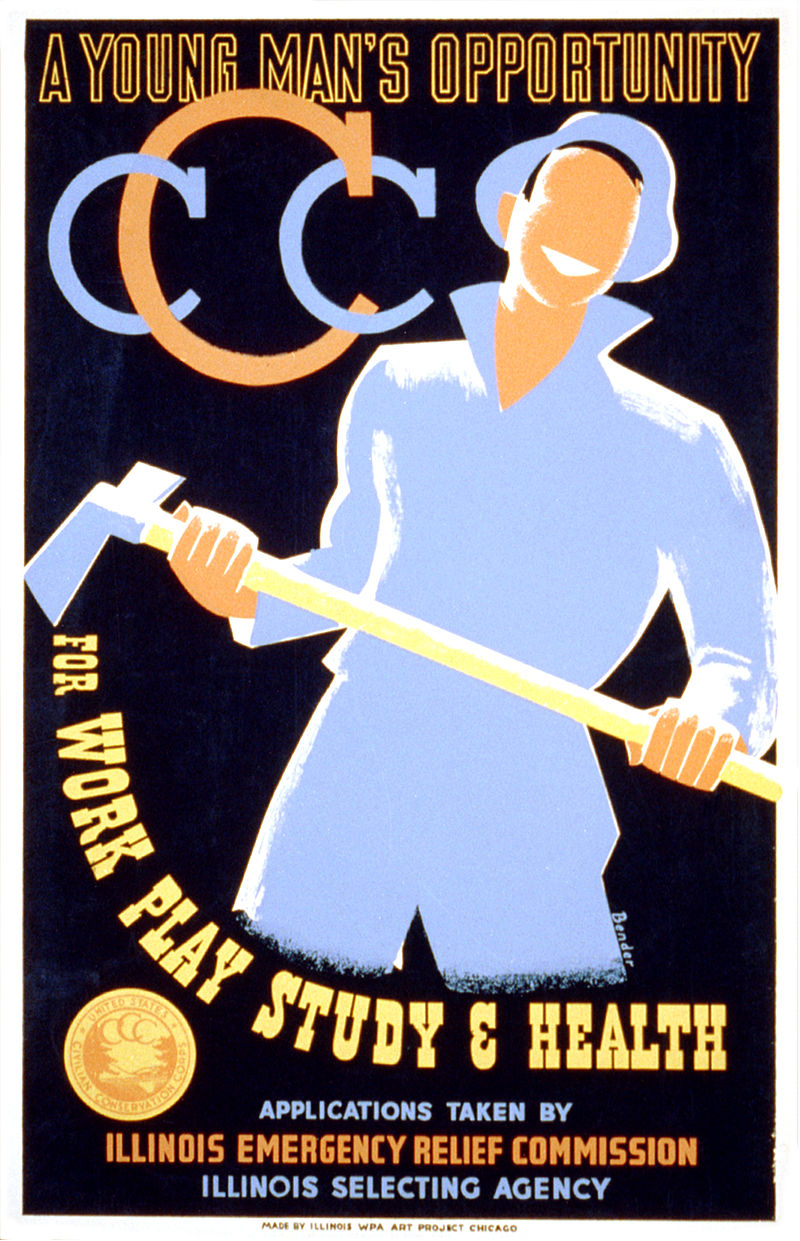 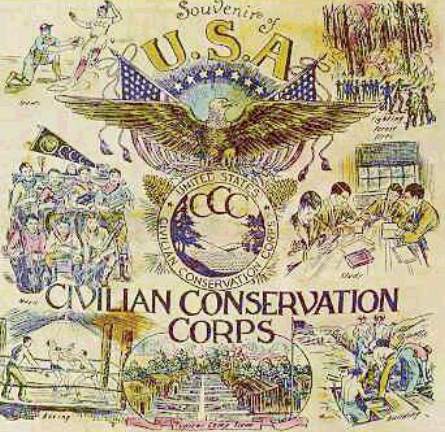 Eleanor Roosevelt
Eleanor Roosevelt (1884 -1962)…”First Lady” 1932-1945
Wealthy family…Father Teddy Roosevelt’s brother,
Eleanor aged 14
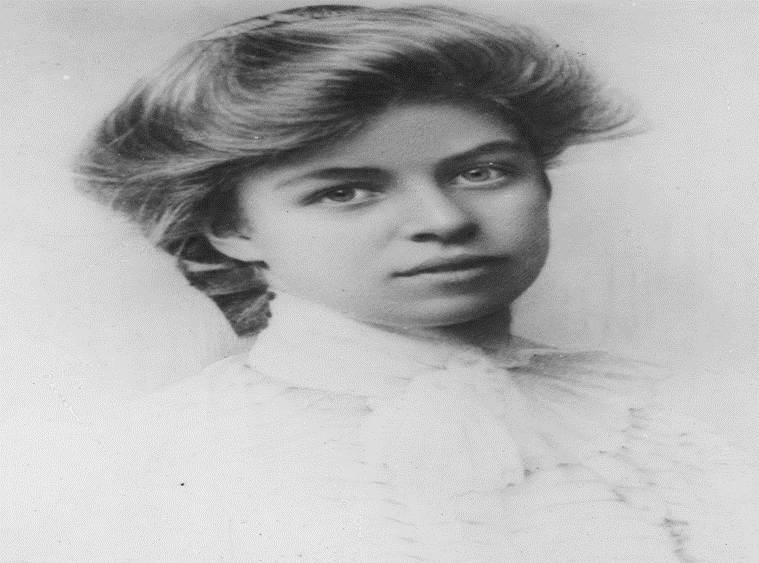 Unhappy childhood
….mother ignores. "ugly duckling”
… too serious child
…traumatised by shipwreck
Privately tutored, lonely
…Mother dies from diphtheria
…Father alcoholic/suicide/stroke
..privately tutored uncle’s home
Sent to England 1899-1902 Madame Souvestre..feminist
…happy time…educated in
Progressive thought
The “arrangement”
Marries cousin Franklin 1905
Eleanor and Franklin 1908
`
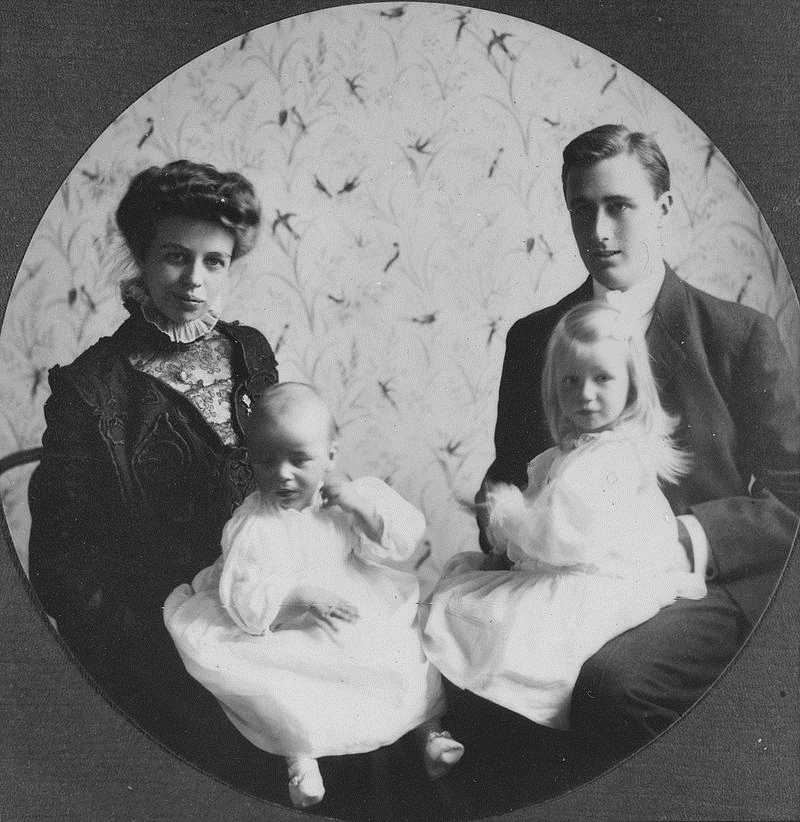 Married life…with mother in law
… ‘duty”.6 children..
.marginalised in home
…FDR rising politician..
The affair:1918….discovers letters FDR & mistress..Lucy Mercer…divorce?.
….Sara threatens cut off
FDR paralyzed 1921
…Eleanor nurses him
…”Deal” made 
…FDR politics/ Eleanor Social work
First Lady1933-1945
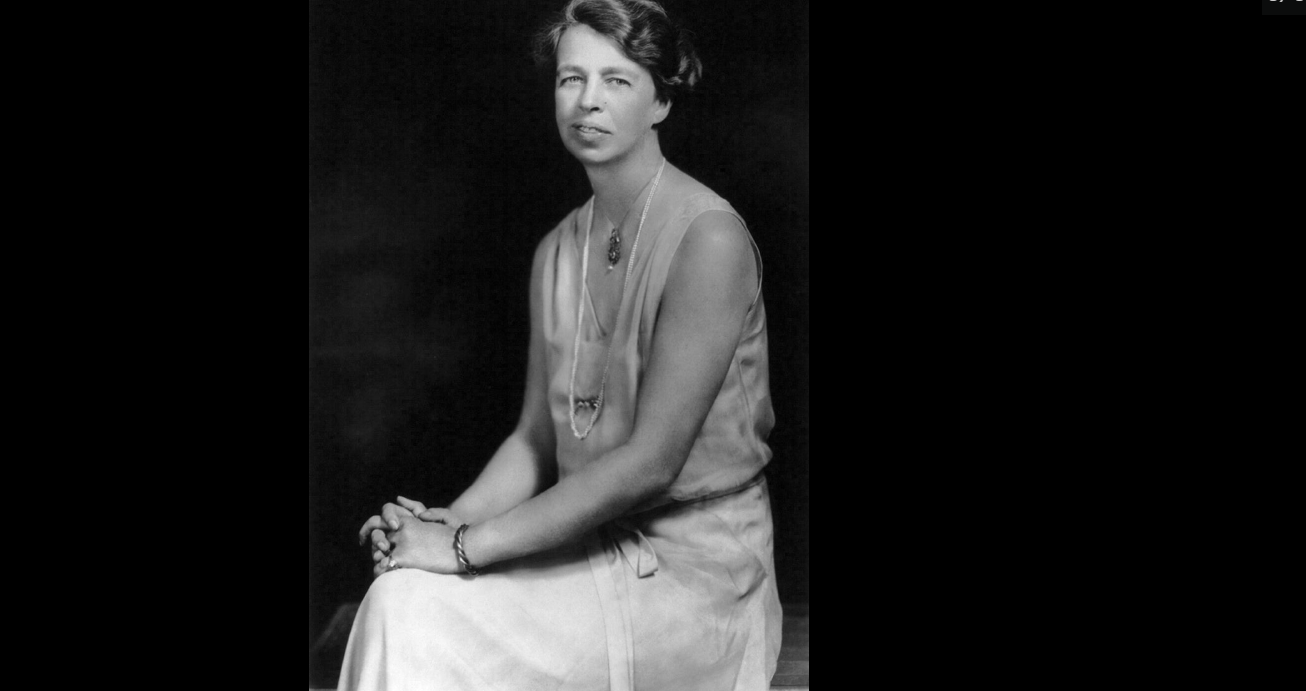 Expands role ….civil rights agenda
…”eyes and ears”of New Deal
…housing experiments for poor
…sets up and runs charities
Intervenes and advises on issues
…bonus army returns 1935
.. Visits, sings with soldiers, 
…persuades FDR to approve payment
 “Hoover sent the Army. [President]
 Roosevelt sent his wife.“
.
Develops private income
…..girls school
….lecturer, writer
….weekly radio show
Private residence
Eleanor’s home (Hyde Park, New York)
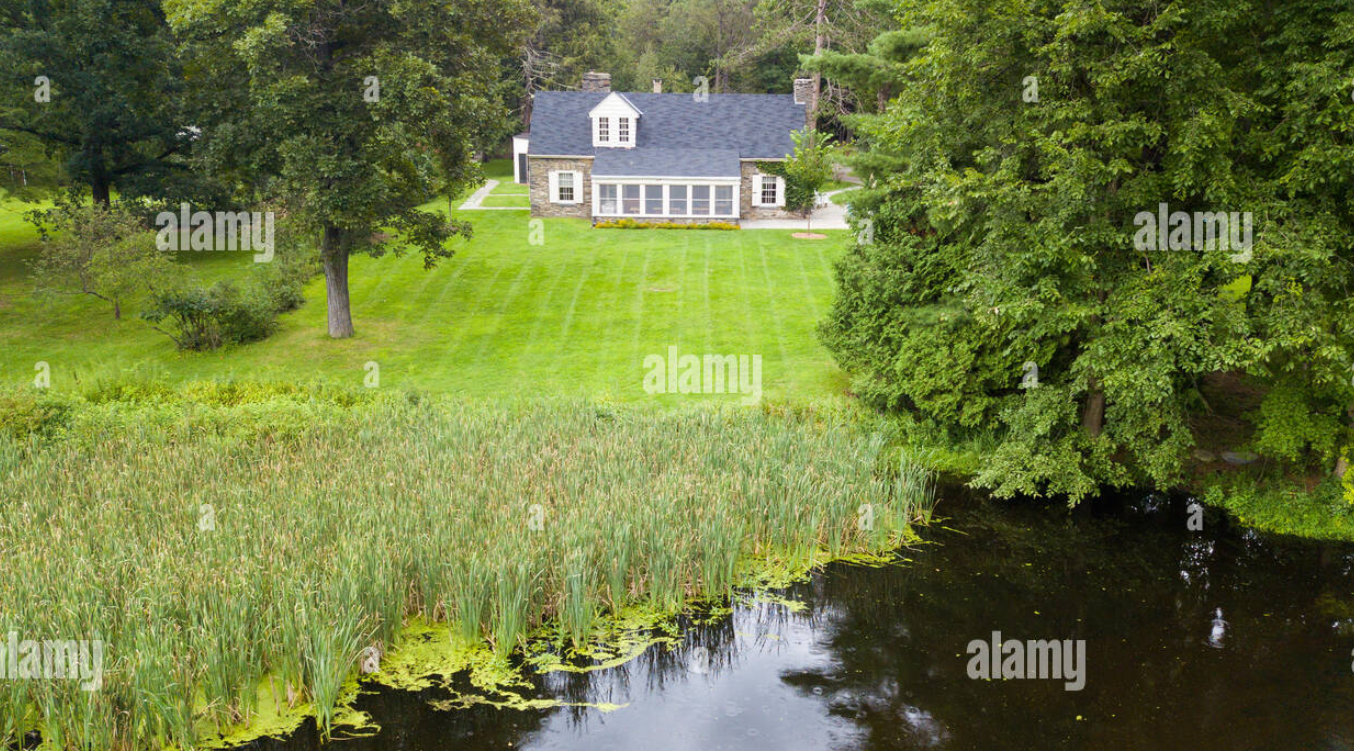 Meeting black politicians…in “White House”
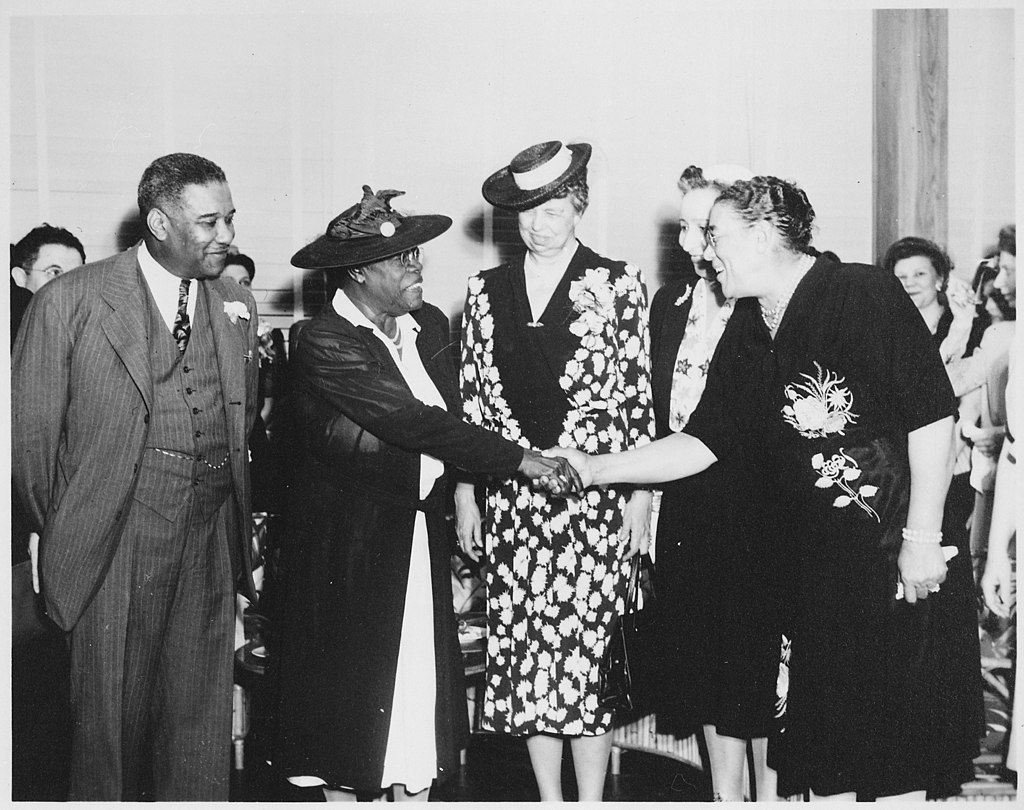 Holds regular press conferences…out and about
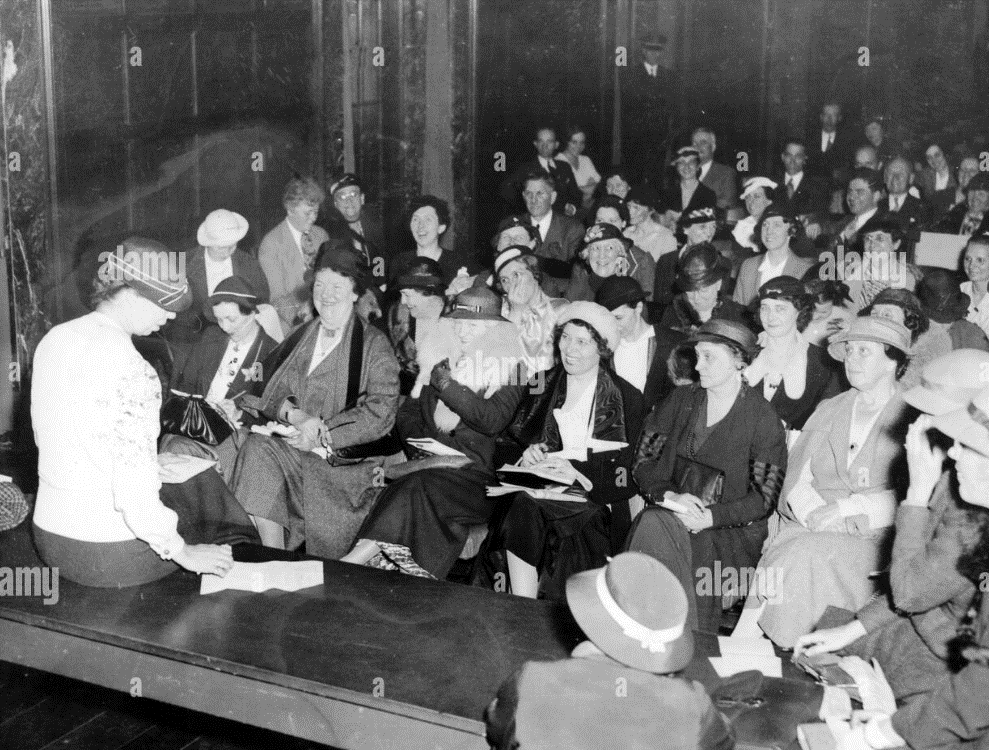 A productive relationship
Separate and together
…separate homes
…public together
…private debates
…discrete private life
….media respectful
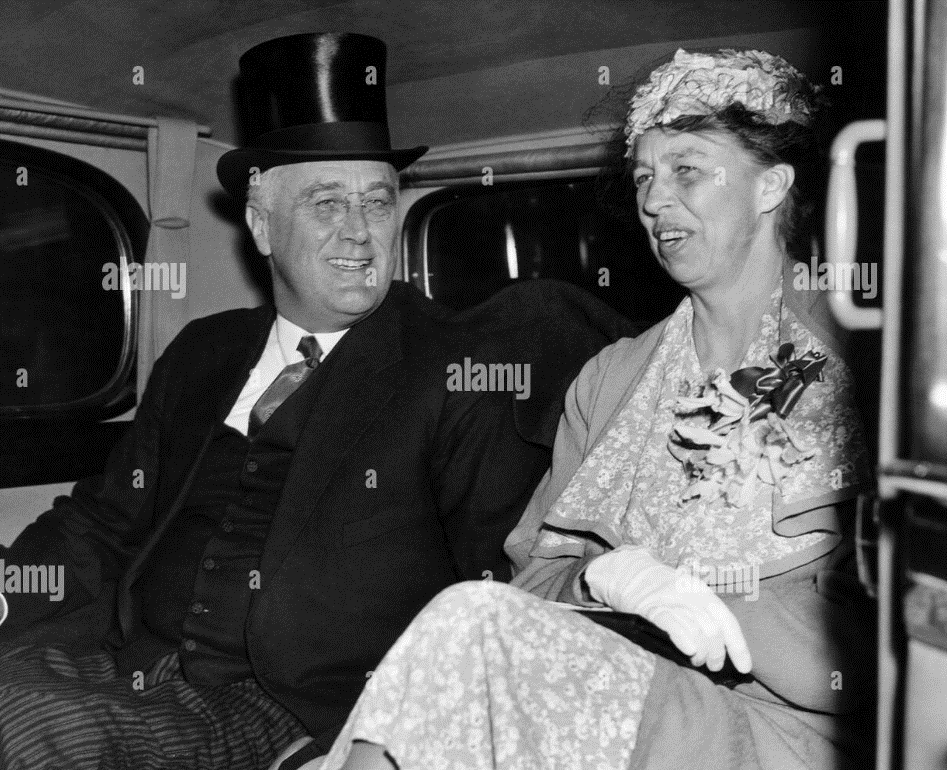 Eleanor relationships
….body guard Aron Miller
…leftists/ lesbians
…discrete/ platonic?
FDR –affairs continue
…Lucy Mercer at deathbed
…discrete exits 
..Eleanor arrival later
Eleanor….most influential (and loved) First Lady…activist Human rights campaigner rest of life
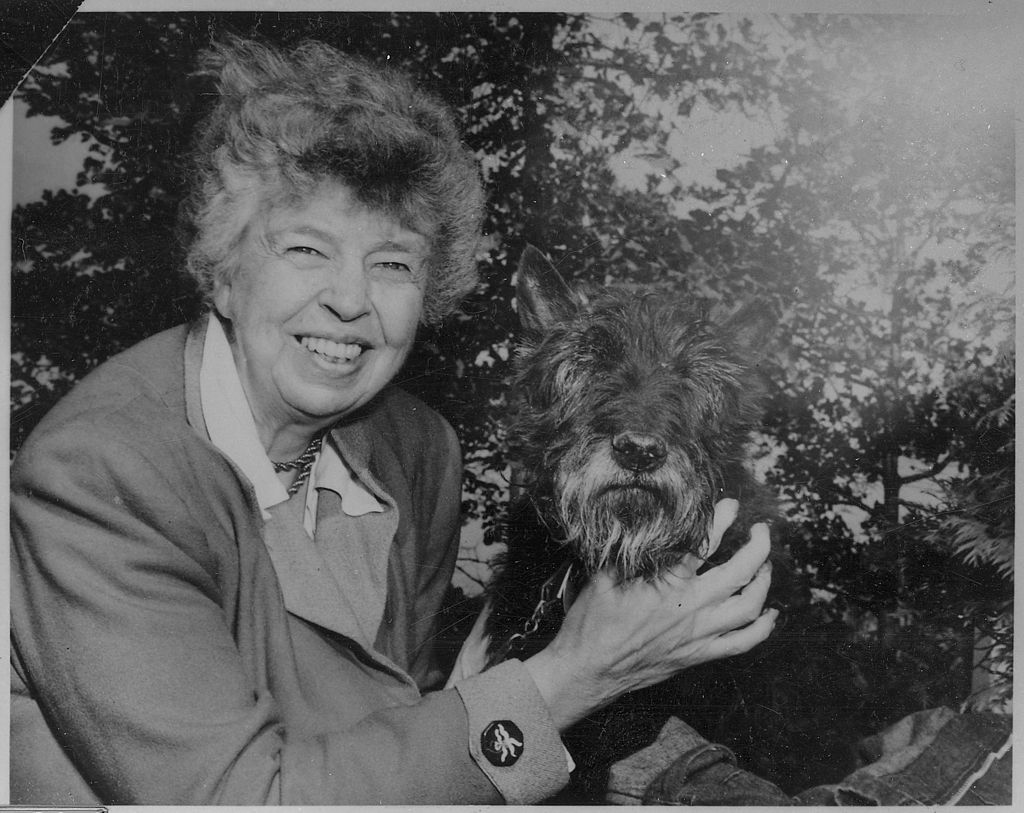 1938 New Deal appears to be flat
US heading seems stuck in permanent depression

….Unless something big happens 

….and it is about to do so in unexpected ways

… next talk US 1930’s and a world at war